LO: read analogue and digital time (in 5 minutes)
Analogue time
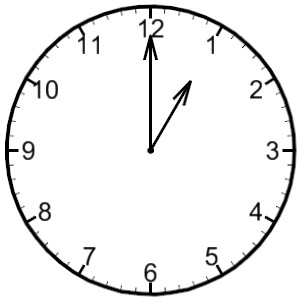 Minnie Minute
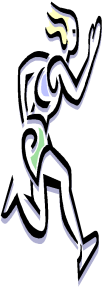 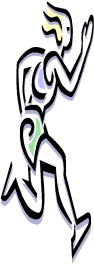 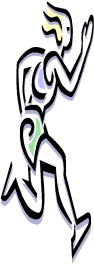 Analogue Time
O’Clock
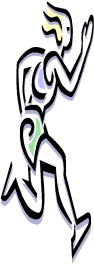 five minutes to
five minutes past
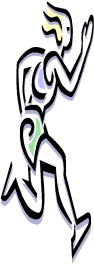 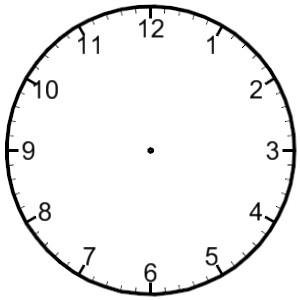 ten minutes to
ten minutes past
Minutes to
Minutes past
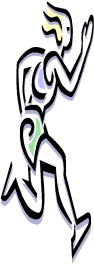 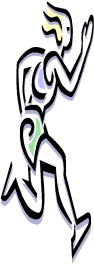 quarter to
quarter past
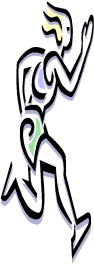 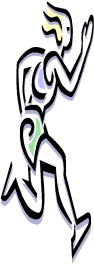 twenty minutes to
twenty minutes past
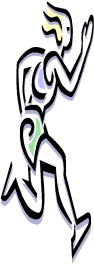 twenty five minutes to
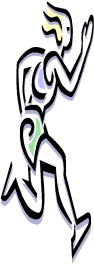 twenty five minutes past
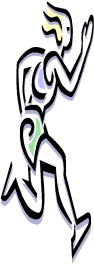 half past
Digital Time
00:20
00:35
00:05
00:10
00:15
00:25
00:30
00:50
00:40
00:00
00:45
00:55
Minnie Minute
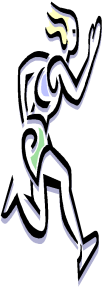 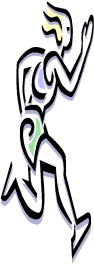 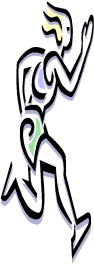 O’Clock
fifty five minutes past
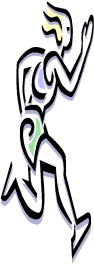 five minutes past
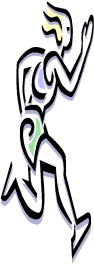 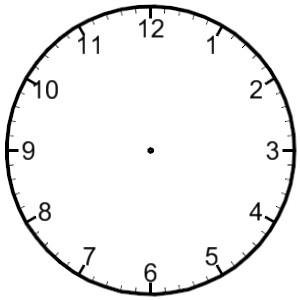 ten minutes past
fifty minutes past
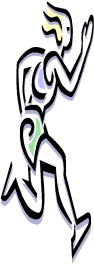 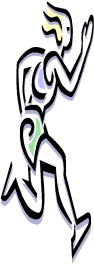 fifteen minutes past
forty five minutes past
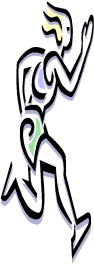 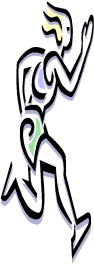 forty minutes past
twenty minutes past
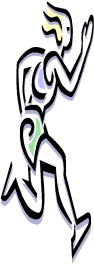 thirty five minutes past
twenty five minutes past
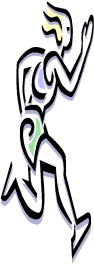 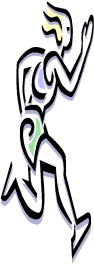 thirty minutes past